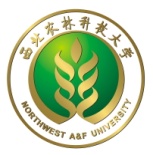 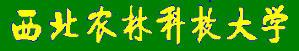 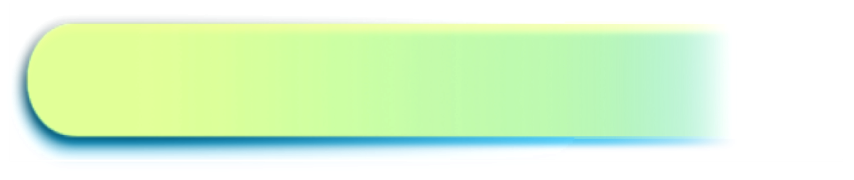 种子检验学
种子检验学实验
马守才  博士/副教授
西北农林科技大学农学院
Email:mashoucai@nwsuaf.edu.cn
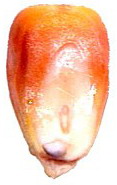 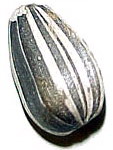 实验一  种子的净度分析
一、目的要求
(1) 识别净种子、其它植物种子和杂质
(2)掌握种子净度的分析技术；
二、实验原理
送验者所叙述的种(包括种的全部植物学变种和栽培品种)符合规程要求的种子单位或构造。
净种子
净种子以外的任何植物种类的种子单位，可采用净种子定义所规定的区别特征。
其他植物种子
除净种子和其他植物种子以外的种子和所有其他物质和构造。
杂质
3
玉米属、小麦属、黑麦属、小黑麦属
  (1)颖果；
  (2)大小超过原来一半的破损颖果。
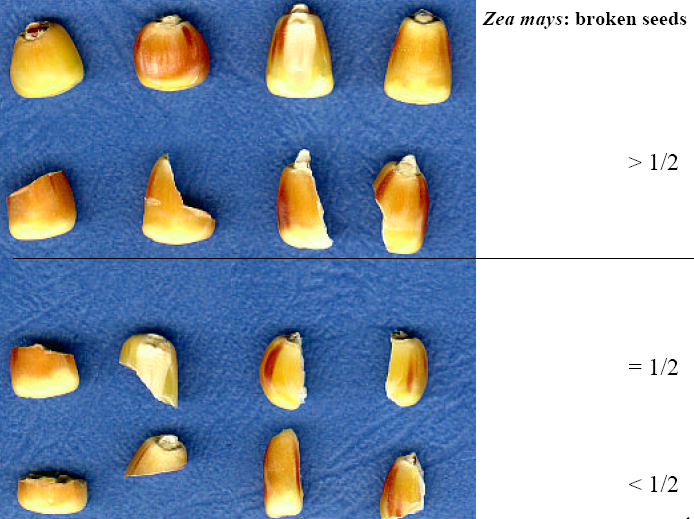 4
三、材料和用具   （见实验过程）
四、方法和步骤
1．送验样品的称重 (M)
  2.重型混杂物的检查 (m; 重型其他植物种子重量m1，重型杂质重量m2)。
  3．试验样品的分取
  送验样品混匀----分取试验样品一份，或半试样两份----称重（01）
5
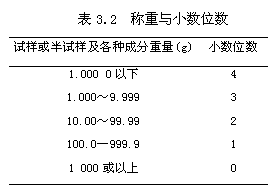 6
4．试样的分离
   净种子（02）、其他植物种子（03）、杂质（04）
  5．结果计算
  (1)核查各成分的重量之和与样品原来的重量之差有否超过5％。∣01-(02+03+04)∣≤01×5%
  (2)计算每一份[半]试样的净种子的百分率(P1)、其他植物种子的百分率(OS1)、及杂质的百分率(I1)：   P1=02/ (02+03+04)
7
(3)分析误差：
     A.计算各组分百分率平均值
     B.计算各组分差值
     C.依据平均值查净度分析容许差距值
     D.比较 B≤C
8
(4)含重型混杂物样品的最后换算结果的计算：
    P2(%)=P1×[(M-m)/M]
    OS2(%)=OS1×[(M-m)/M]+(m1/M)×100
    I2(%)=I1×[(M-m)/M]+(m2/M) ×100
    (5)百分率的修约  各成分的百分率相加应为100.0％，如为99.9％或100.1％则在最大的百分率上加上或减去不足或超过之数。
9
6. 填写净度分析的结果报告单
    净度分析的最后结果精确到1位小数，如果一种成分的百分率低于0.05％，则填为微量，如果一种成分结果为零，则须填报“一0.0一”(见附表1，附表3)。
10
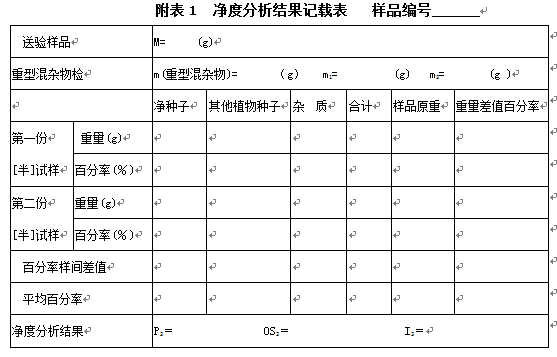 11
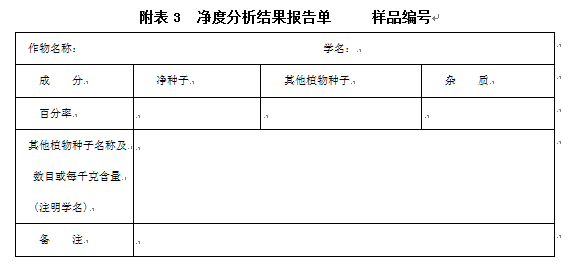 12
五、作业
   (1)测定、计算并完成净度分析结果记载表。    
   (2)进行净度分析结果报告
13